ZIMA JE PRIŠLALJUDSKA PESEM
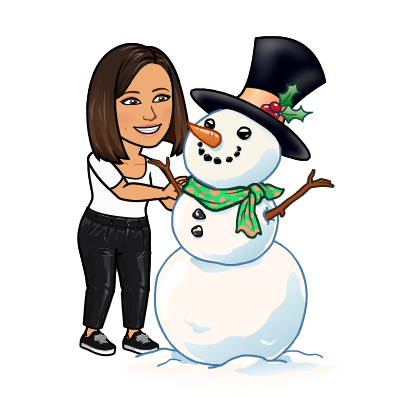 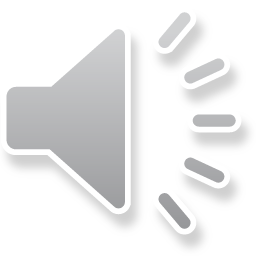 UGANKE
NA GLAVO JO POVEZNEM,KER ME V UŠESA ZEBE,POLETI JE V OMARI,KER ZANJO NI POTREBE.
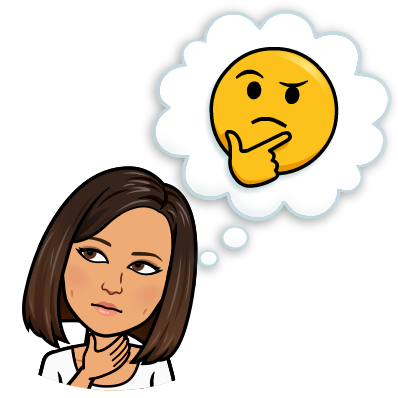 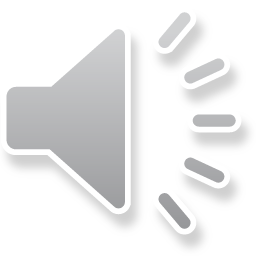 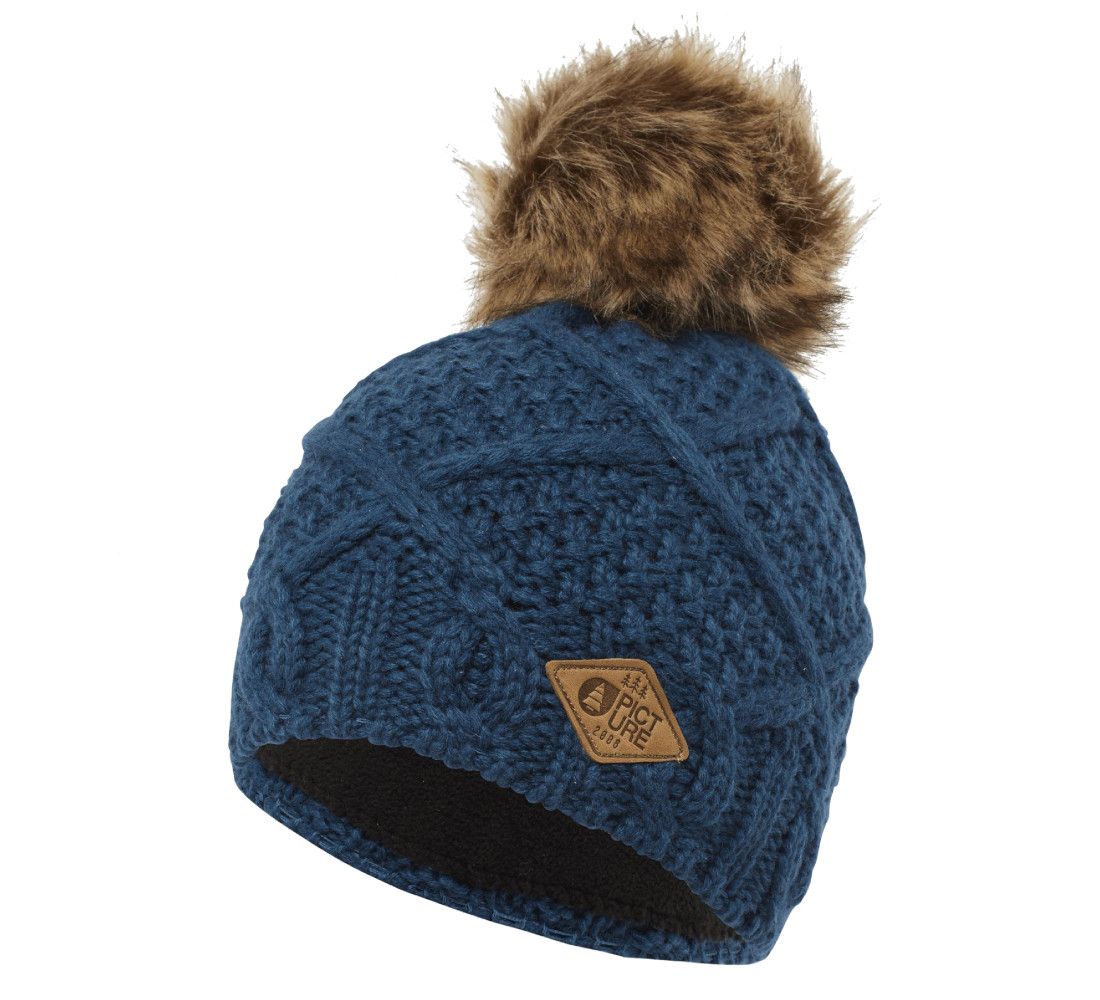 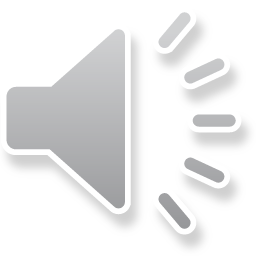 PRIPLESALE SO Z NEBAIN POPADALE NA TLA.VSO NOČ SO PREPROGO TKALE,V BELEM JUTRU SO ZASPALE.
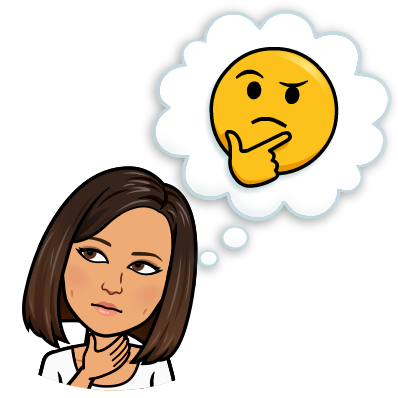 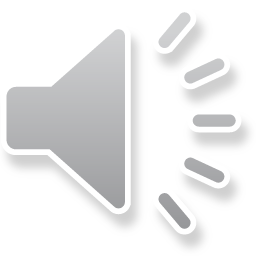 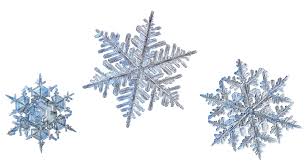 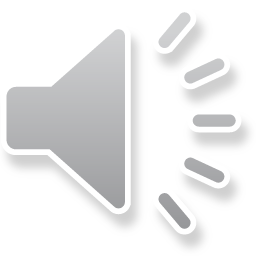 NA HRIBČEK ODHITIM,                            IN ŽE NA NJIH SEDIM.
VESELO, HOJ, 
PO SNEGU ZDRVIM PO STRMEM BREGU.
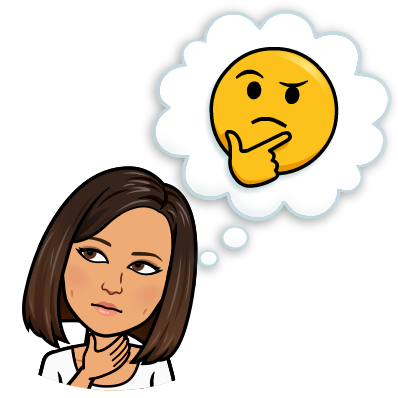 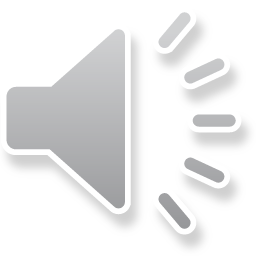 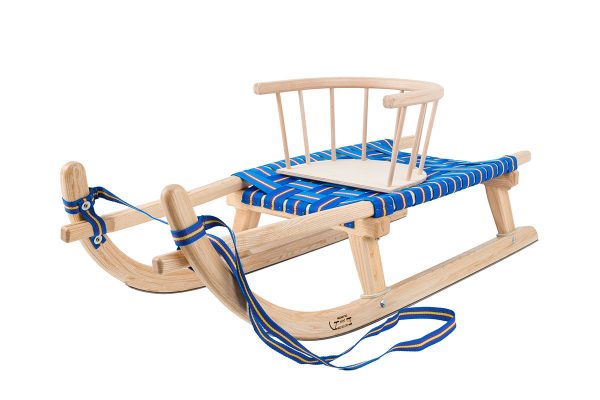 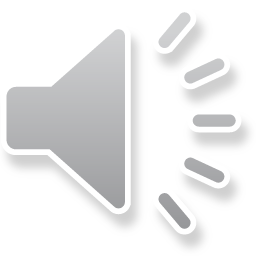 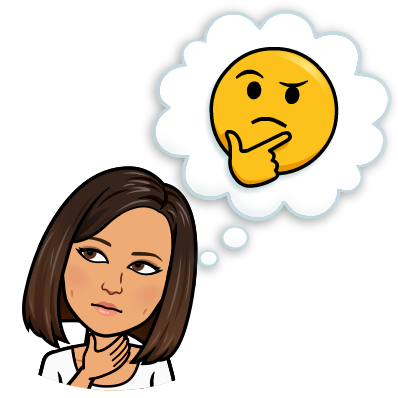 POZIMI TO GOSTIŠČE 
MNOGO PTIC OBIŠČE. 
ZRNJA V NJEM OBILO 
DOBIJO ZA KOSILO.
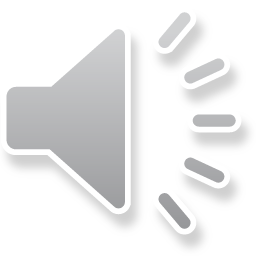 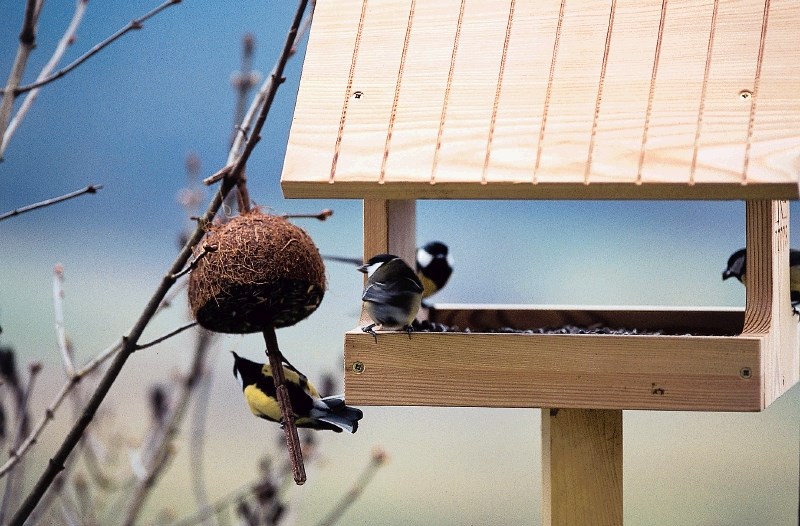 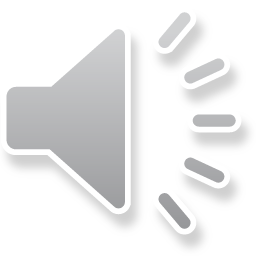 S KATERIM LETNIM ČASOM SO POVEZANE UGANKE?
Z ZIMO!
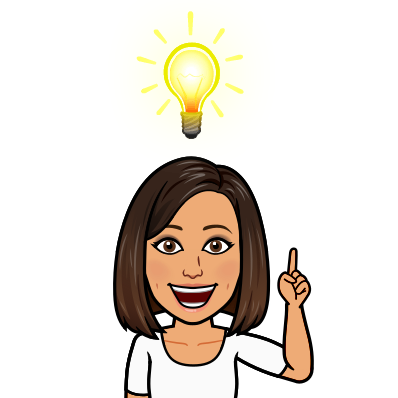 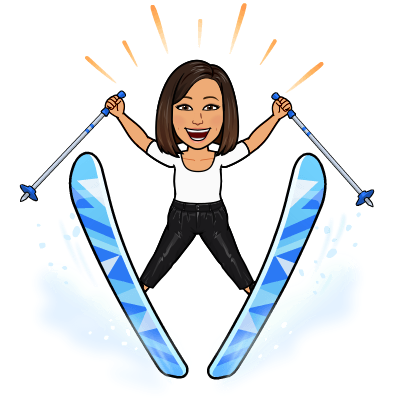 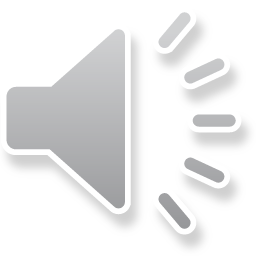 DANES SE BOMO NAUČILI NOVO ZIMSKO PESEM Z NASLOVOM ZIMA JE PRIŠLA.
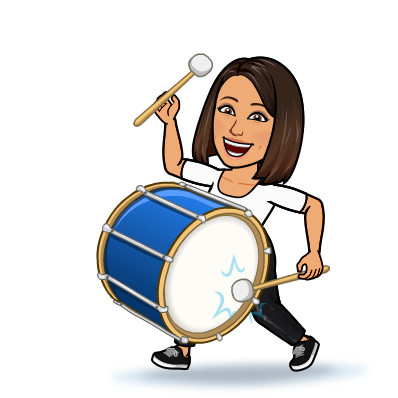 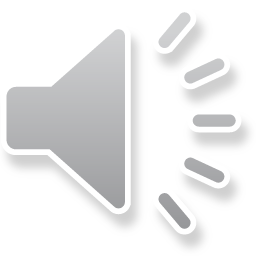 ALI VEŠ, KAJ POMENI, DA JE PESEM LJUDSKA?
PESEM ZIMA JE PRIŠLA JE LJUDSKA PESEM.
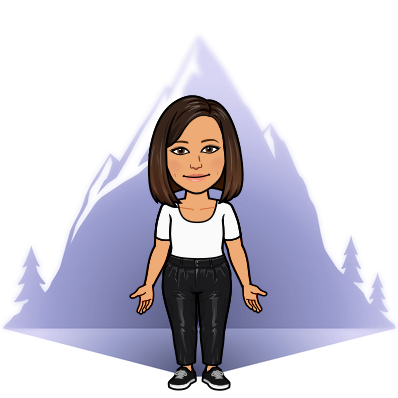 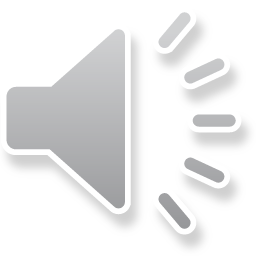 LJUDSKA PESEM
TO POMENI, DA NE VEMO, KDO JE NJEN AVTOR. 
ŠIRILA SE JE OD UST DO UST, IZ RODA V ROD.
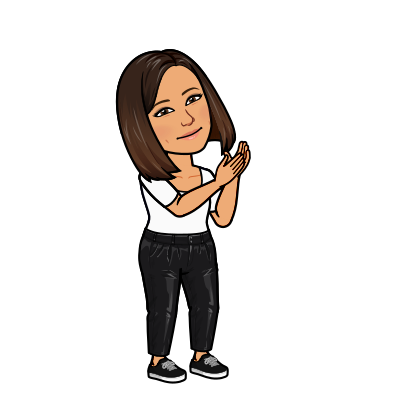 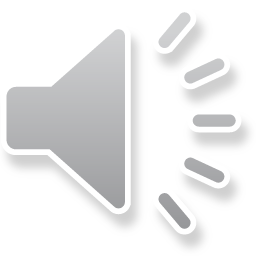 PRISLUHNIMO NAPREJ MELODIJI PESMI.
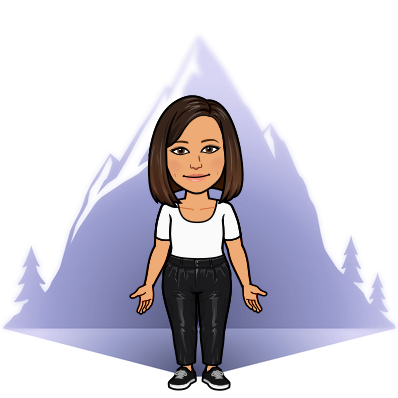 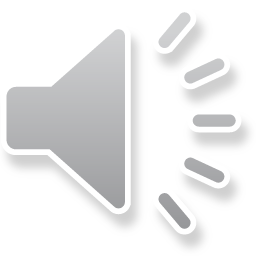 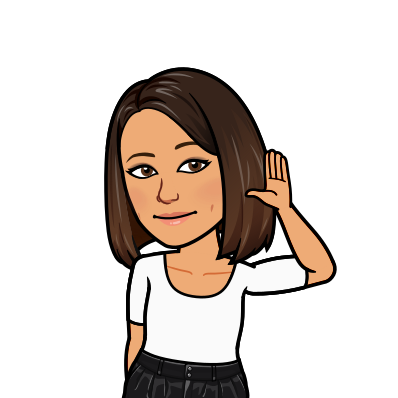 SEDAJ PA SE NAUČIMO BESEDILO.
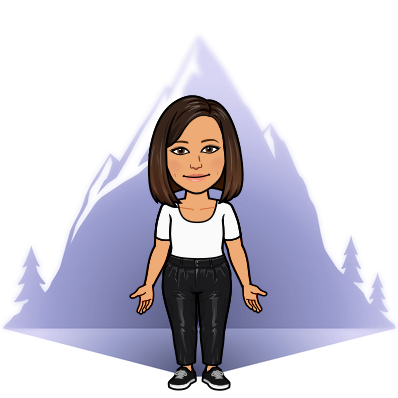 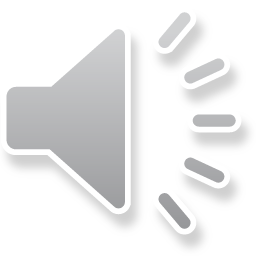 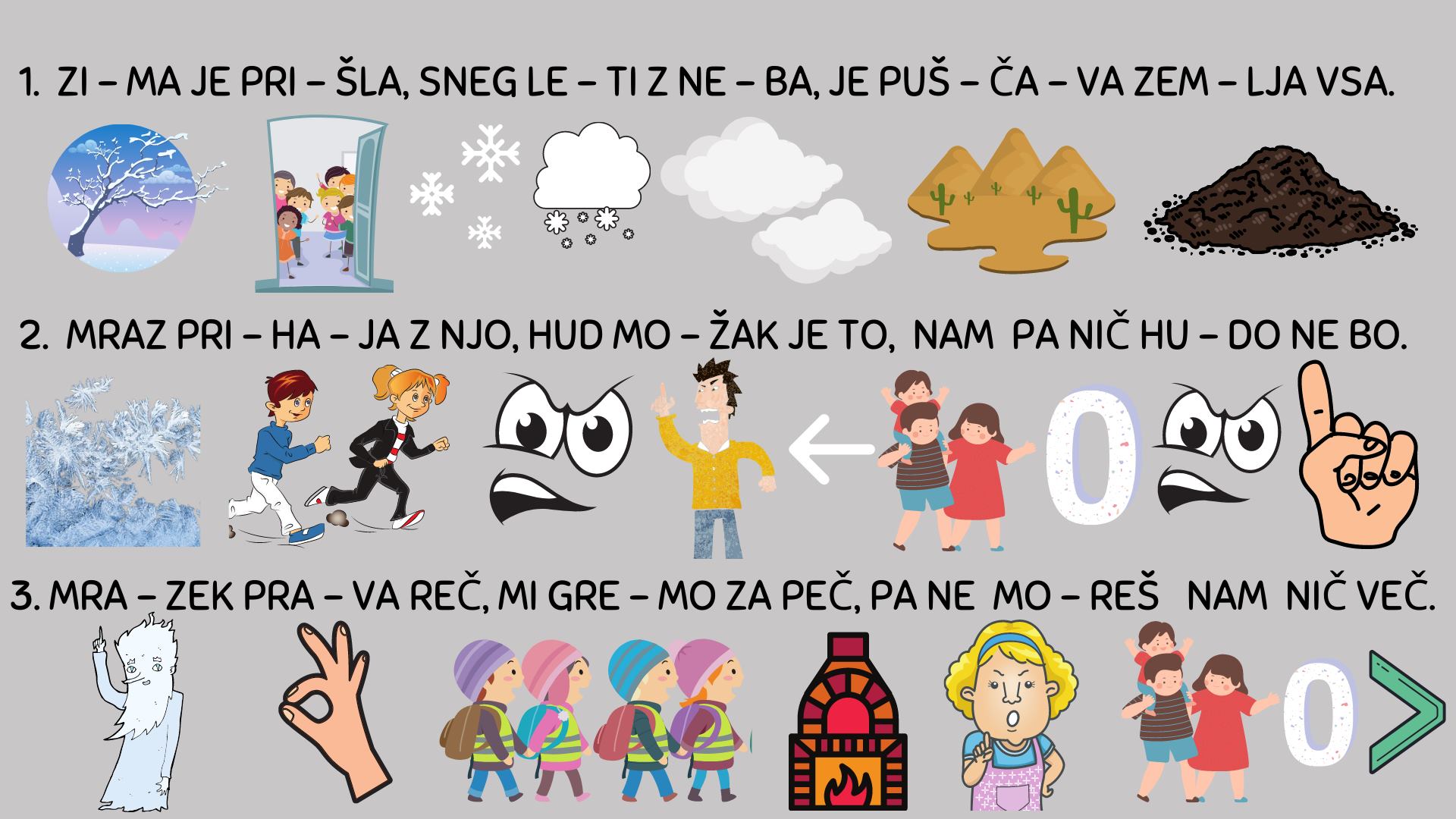 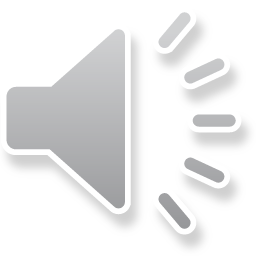 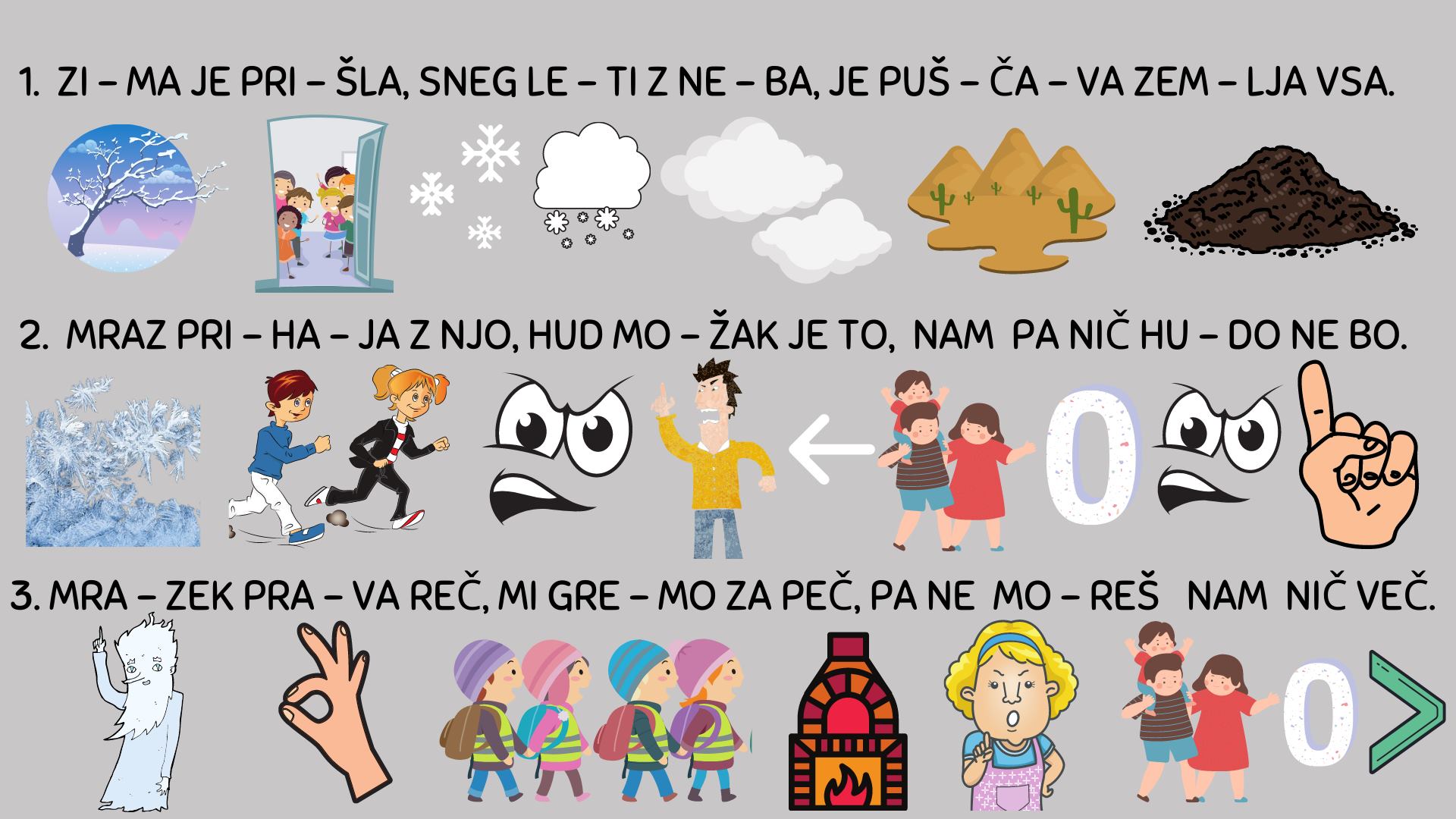 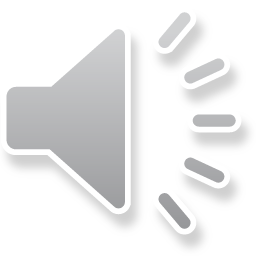 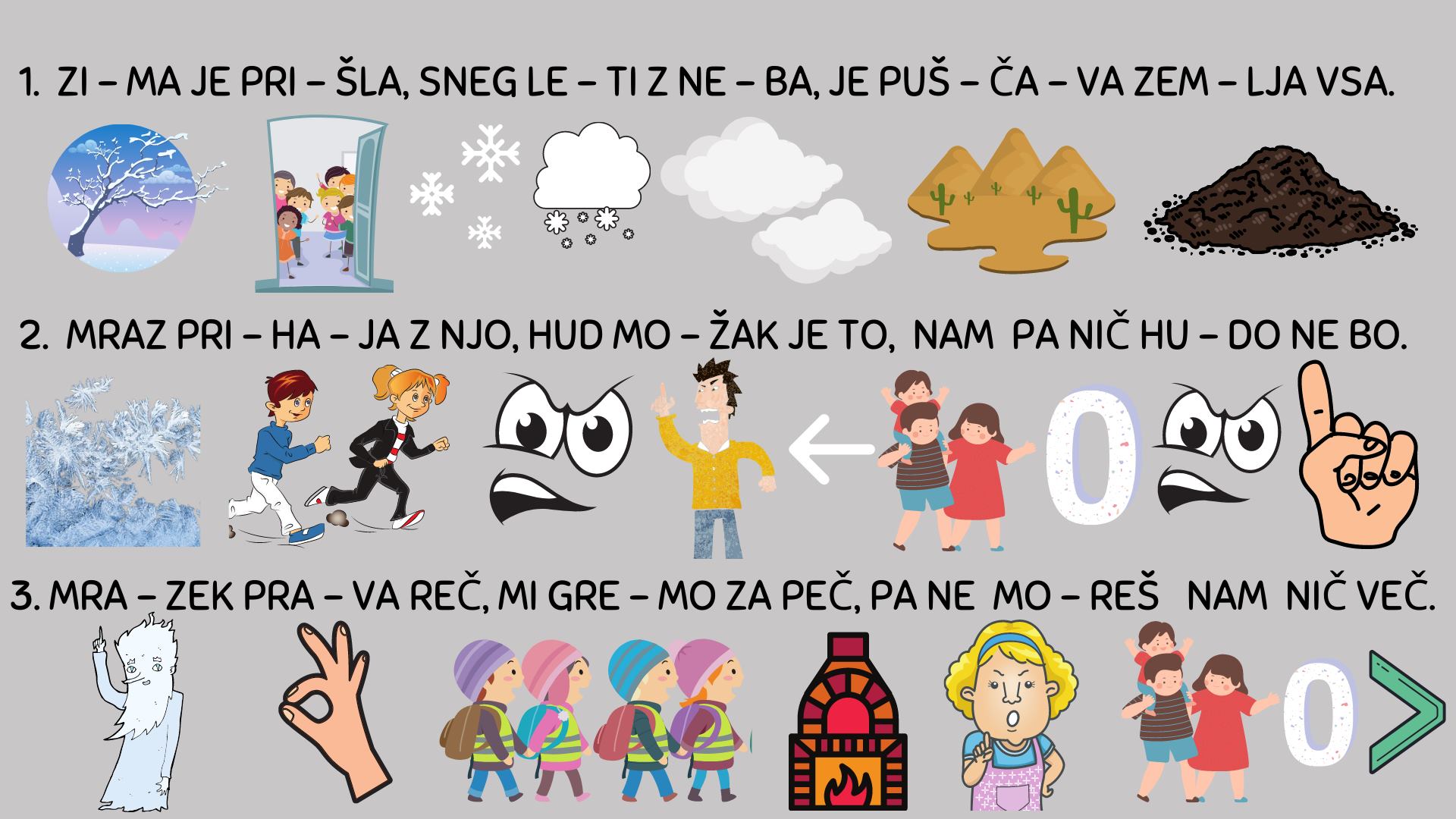 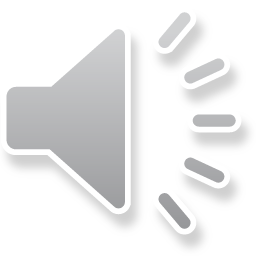 BESEDILU DODAJMO ŠE MELODIJO.
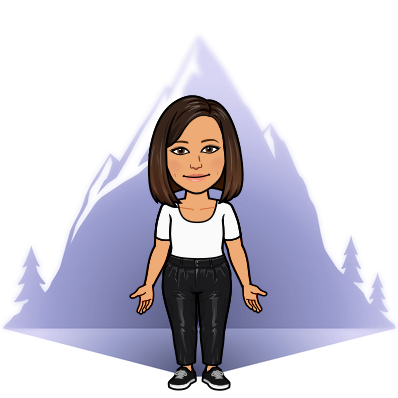 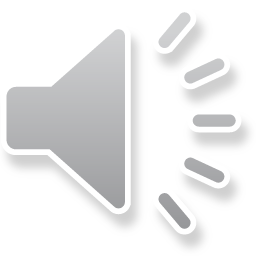 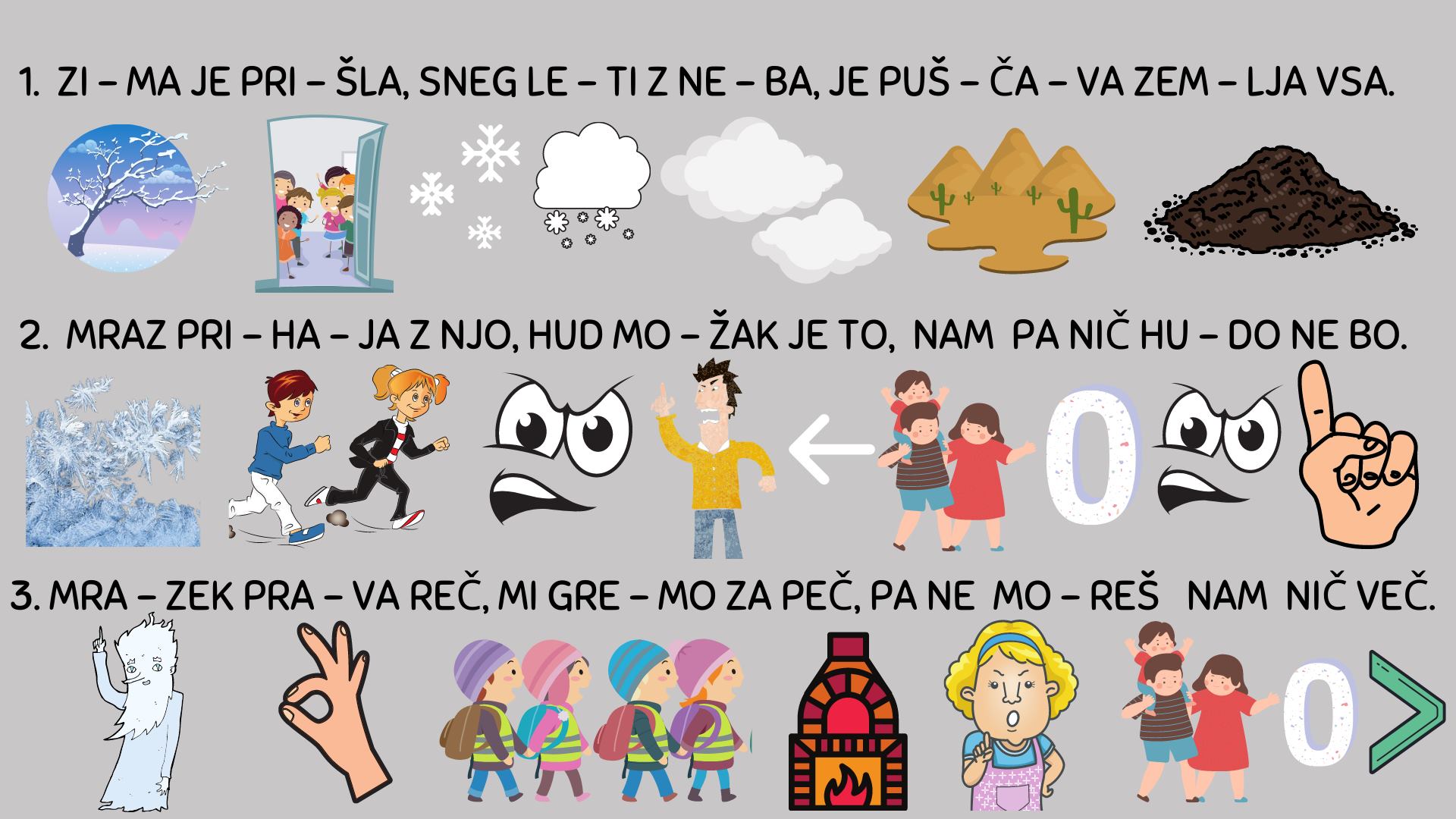 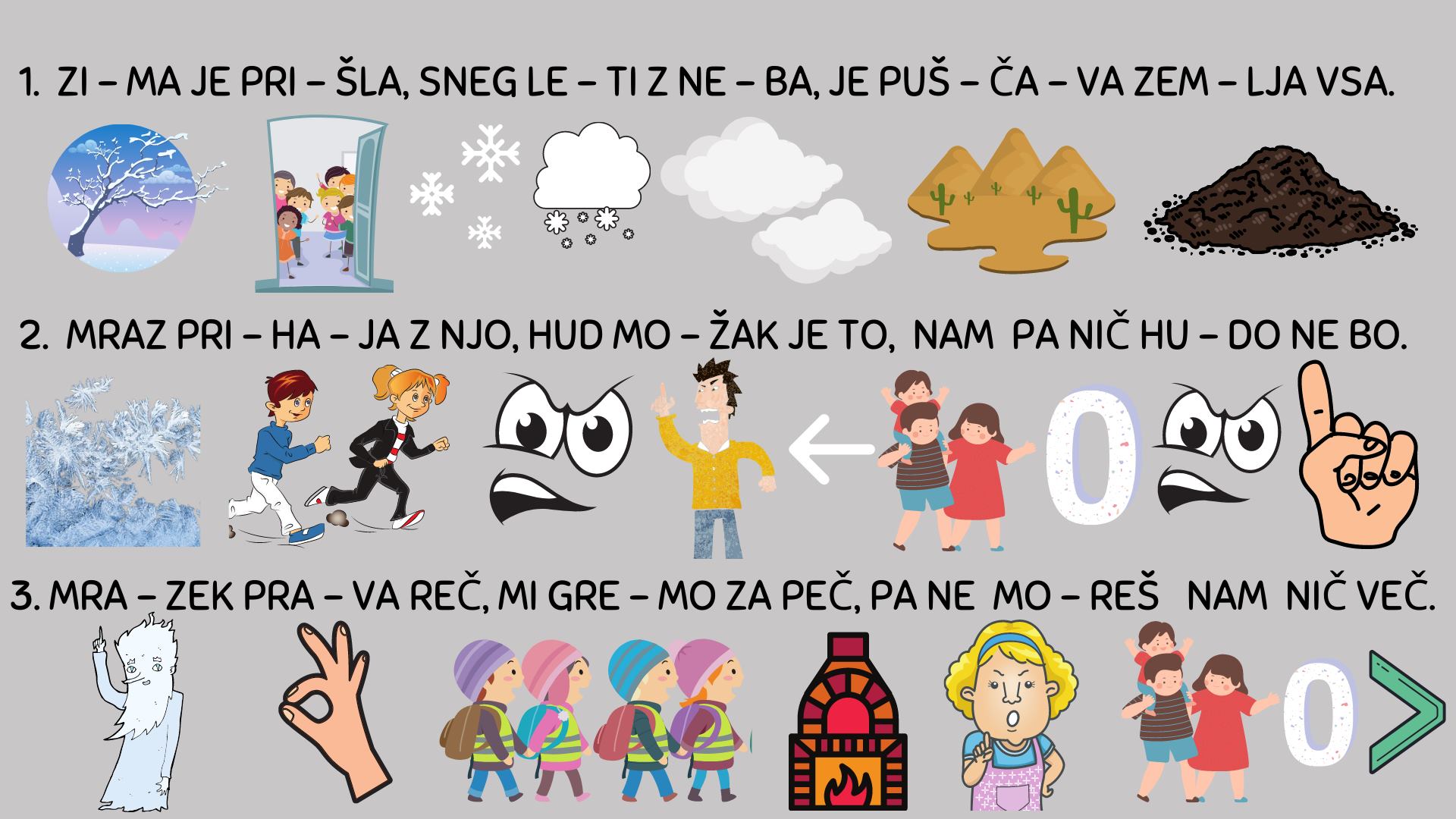 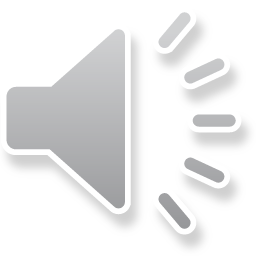 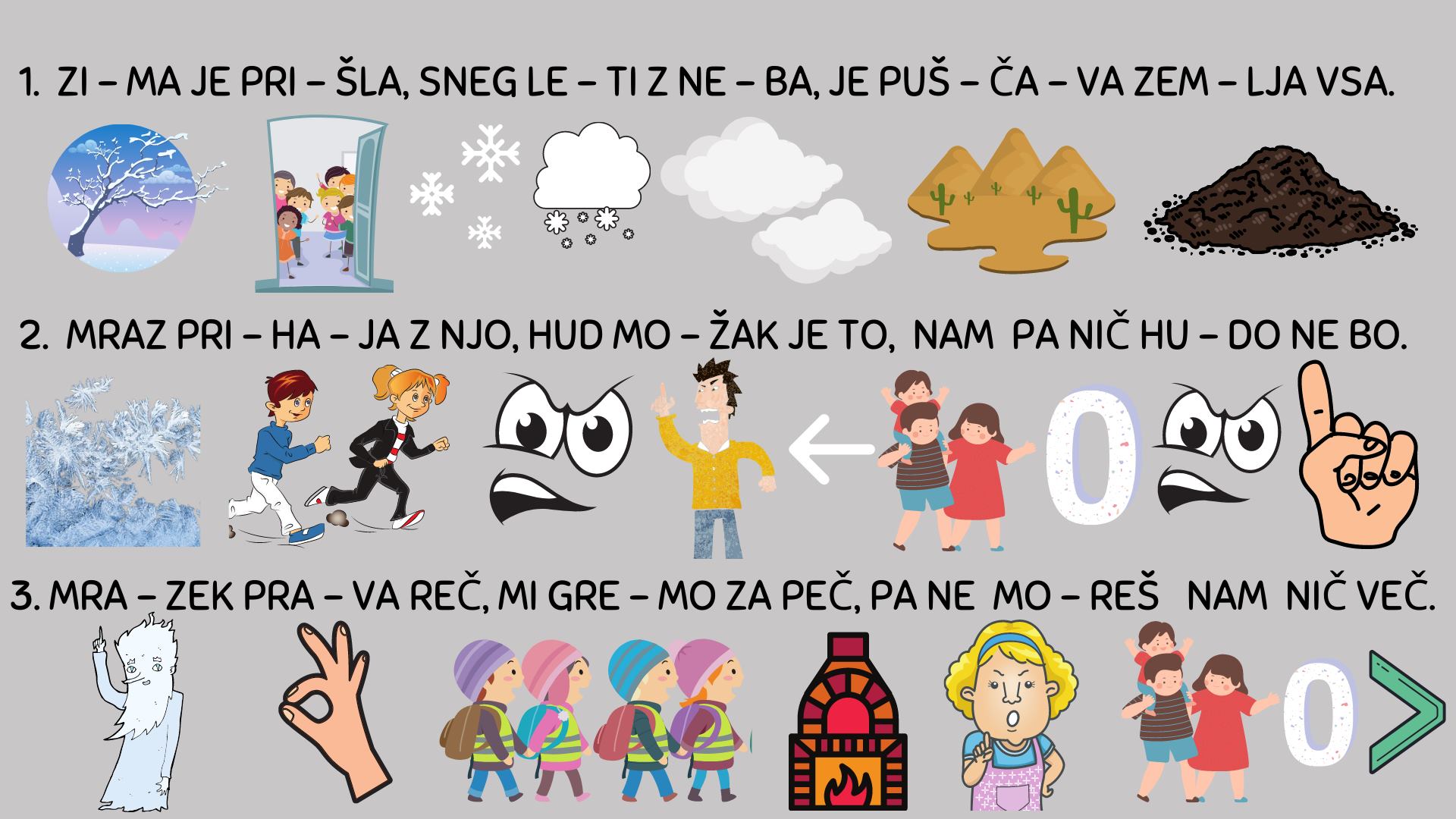 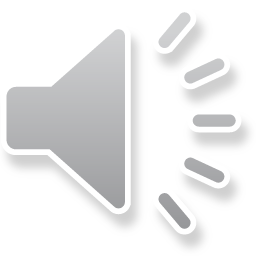 KATERI INSTRUMENT SLIŠIŠ V PESMICI?
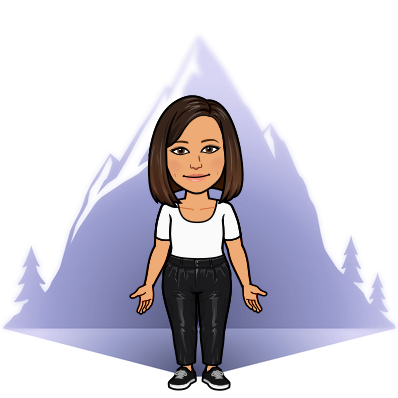 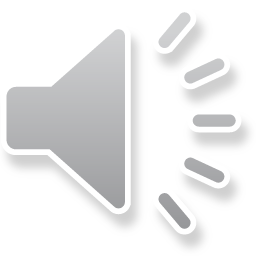 KLAVIR
KLAVIR JE GLASBILO S TIPKAMI.
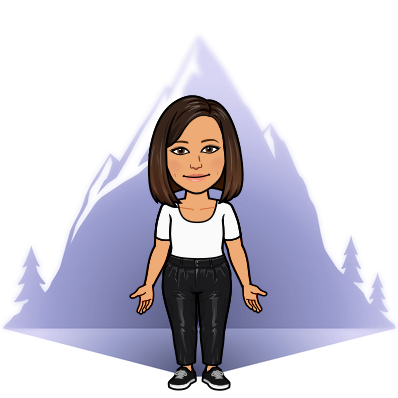 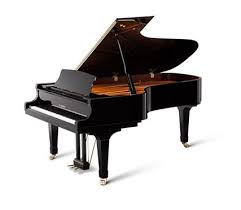 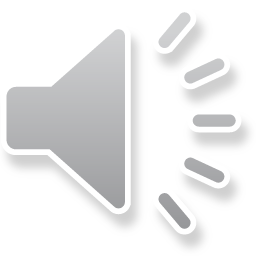 ŠE ENKRAT ZAPOJMO CELO PESMICO.
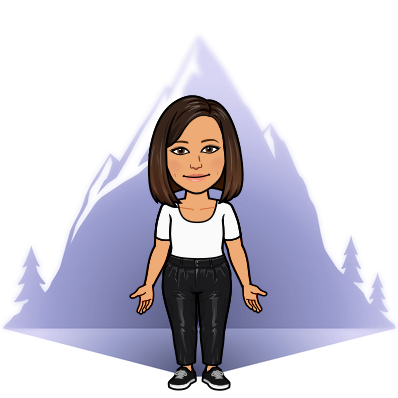 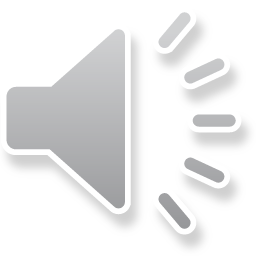 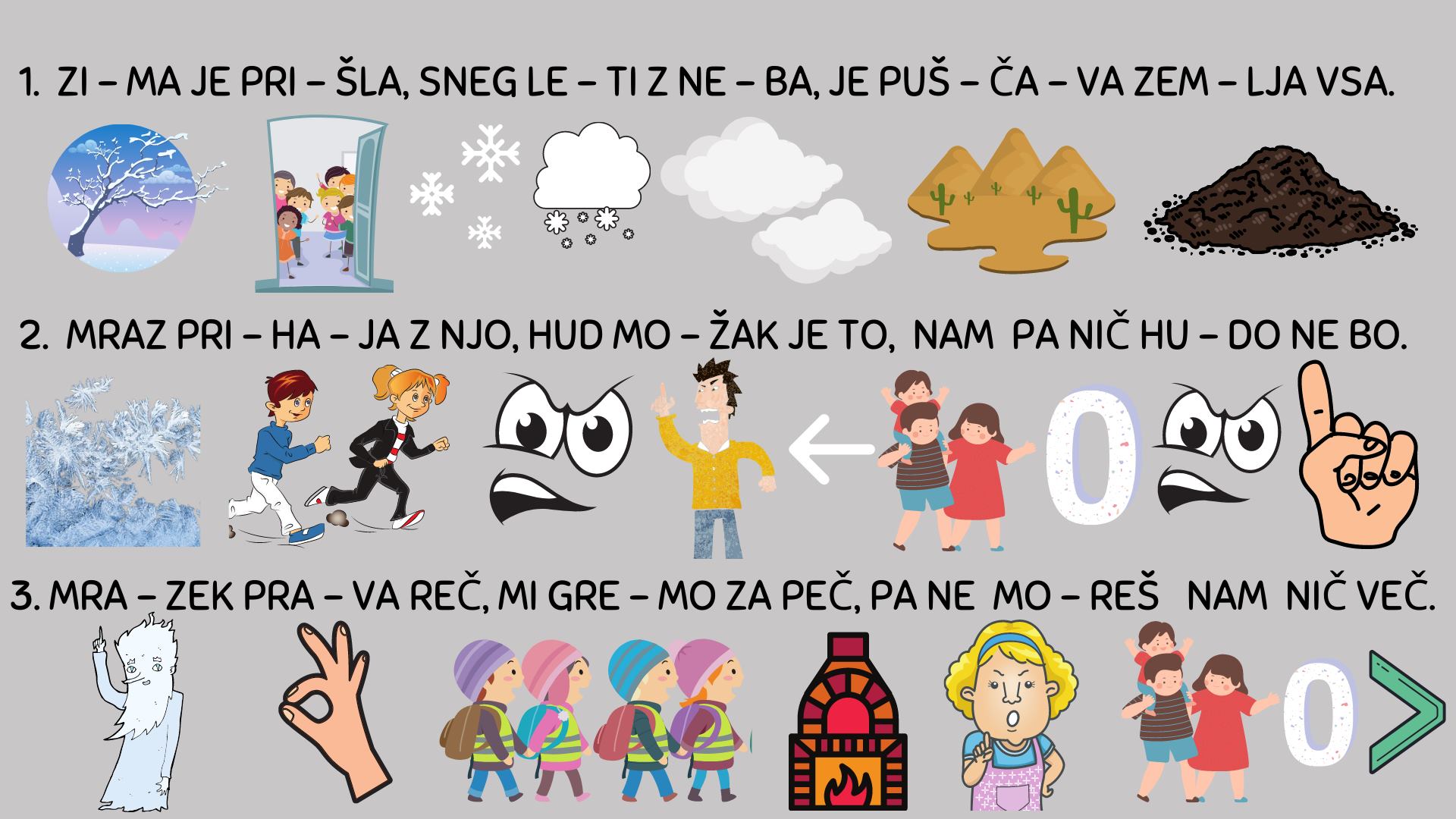 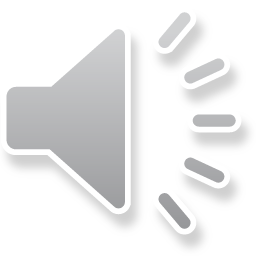 IZMISLI SI PLES ZA PESEM ZIMA JE PRIŠLA.
SEDAJ PA STA NA VRSTI TI IN TVOJA DOMIŠLJIJA.
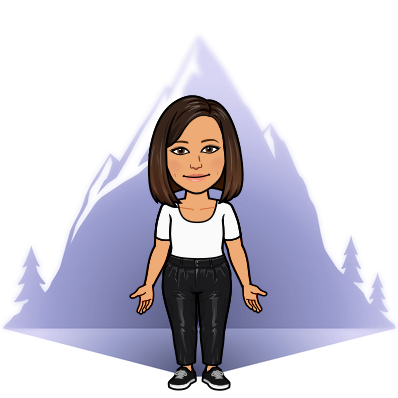 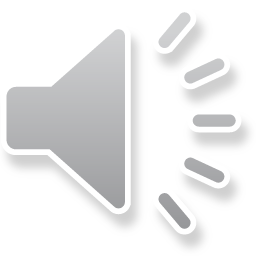 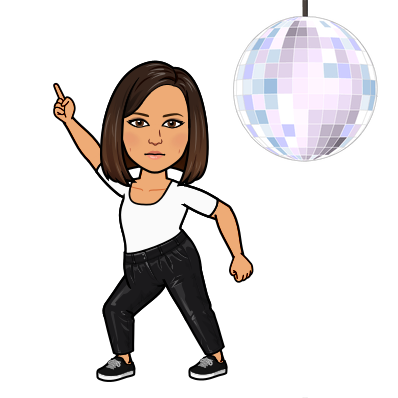 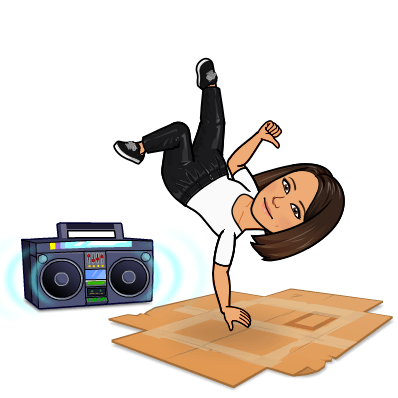 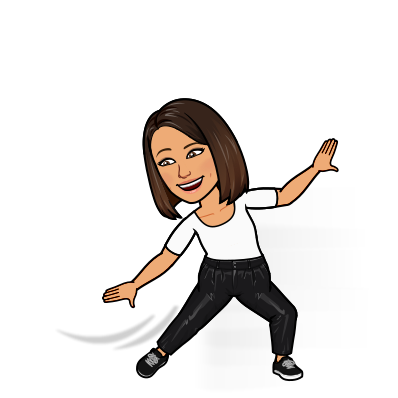 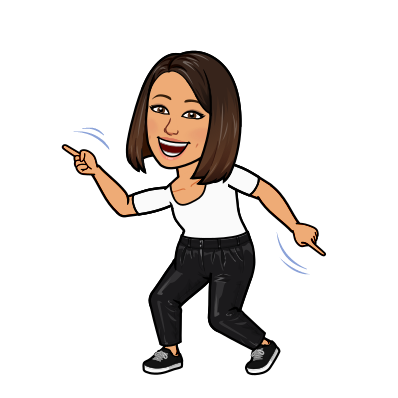 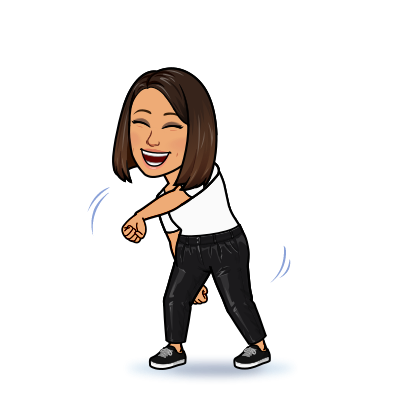 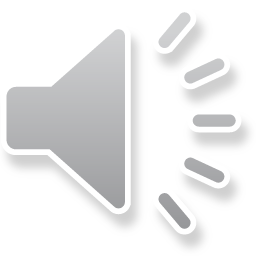 LEPO SE IMEJ IN VELIKO SE SMEJ. NASVIDENJE!
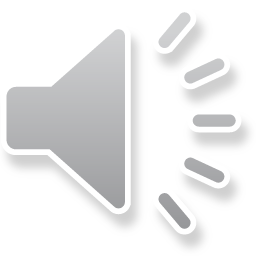